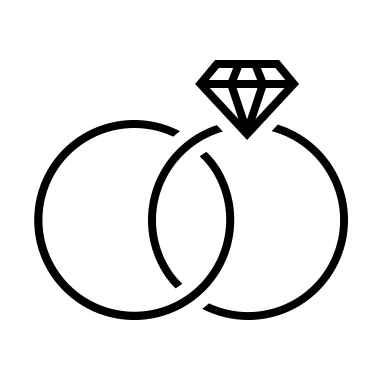 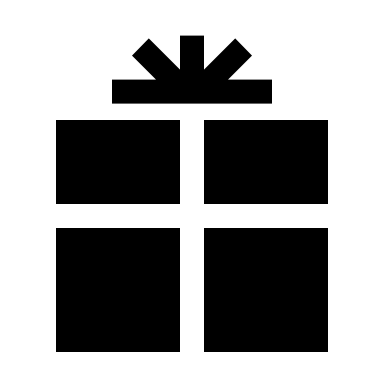 Segmentos de cliente
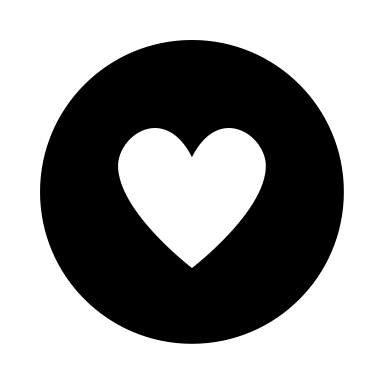 Socios Clave
Actividades clave
Propuesta de valor
Relaciones con clientes
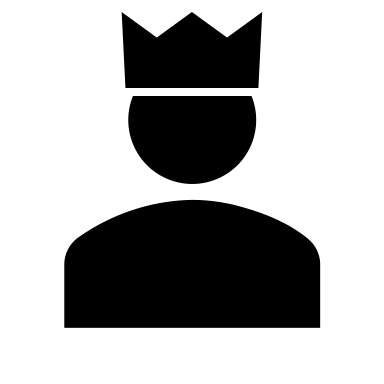 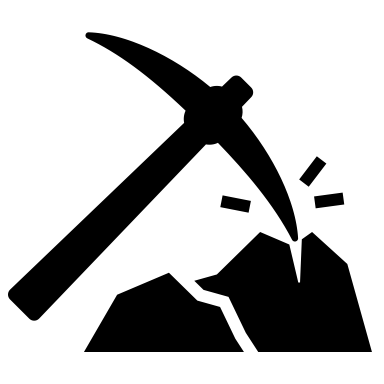 ¿qué tipo de relación espera que establezcamos y mantengamos cada uno de nuestros segmentos de cliente?
¿Cuáles hemos establecido?
¿cómo están integrados con el resto de nuestro modelo de negocio?
¿cuánto cuestan?
¿qué actividades clave requiere nuestra propuesta de valor?
¿nuestros canales de distribución?
¿nuestras relaciones con clientes?
¿nuestras fuentes de ingresos?
¿qué valor entregamos al cliente?
¿Cuál de los problemas de nuestro cliente vamos a ayudarle a resolver?
¿qué paquetes de productos y servicios ofrecemos a cada segmento de cliente?
¿qué necesidades del cliente estamos satisfaciendo?
¿Quienes son nuestros socios clave?
¿Quiénes son nuestros suministradores clave?
¿qué recursos clave vamos a adquirir a los socios?
¿qué actividades clave realizan los socios?
¿Para quién estamos creando valor?
¿quiénes son nuestros clientes más importantes?
XXXX
XXXX
XXXX
XXXX
XXXX
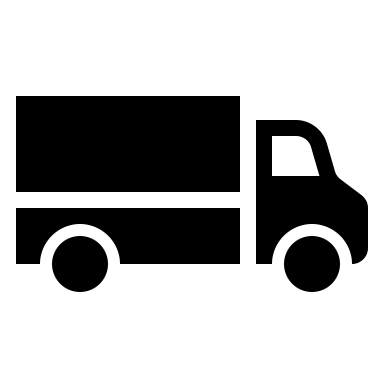 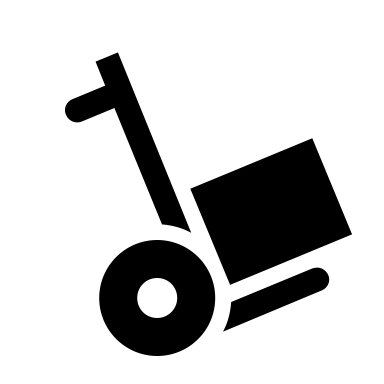 Recursos clave
Canales
¿qué recursos clave requiere nuestra propuesta de valor?
¿nuestros canales de distribución? ¿relaciones con clientes?
¿fuentes de ingresos?
¿a través de qué canales quieren ser contactados nuestros segmentos de cliente?
¿cómo les contactamos ahora?
¿cómo están integrados nuestros canales?
¿cuáles funcionan mejor?
¿cuáles son más eficaces en costes?
¿cómo los integramos con las rutinas de cliente?
XXXX
XXXX
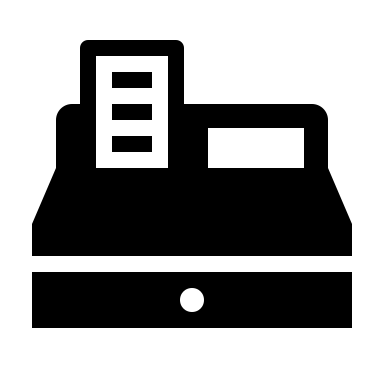 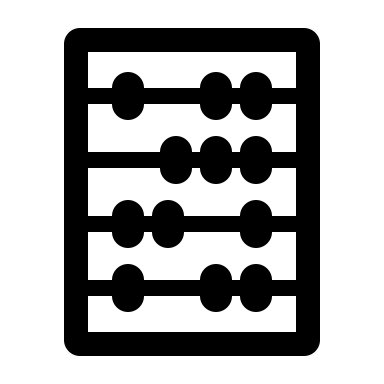 Estructura de costes
Fuentes de Ingresos
By garciareal.com
¿para qué valor están realmente dispuestos a pagar nuestros clientes?
¿para qué pagan actualmente?
¿cómo están pagando ahora?
¿cómo preferirían pagar?
¿cuánto contribuye cada fuente de ingresos a los ingresos totales?
¿cuáles son los costes más importantes inherentes a nuestro modelo de negocio?
¿qué recursos clave son los más caros?
¿qué actividades clave son las más caras?
XXXX
XXXX